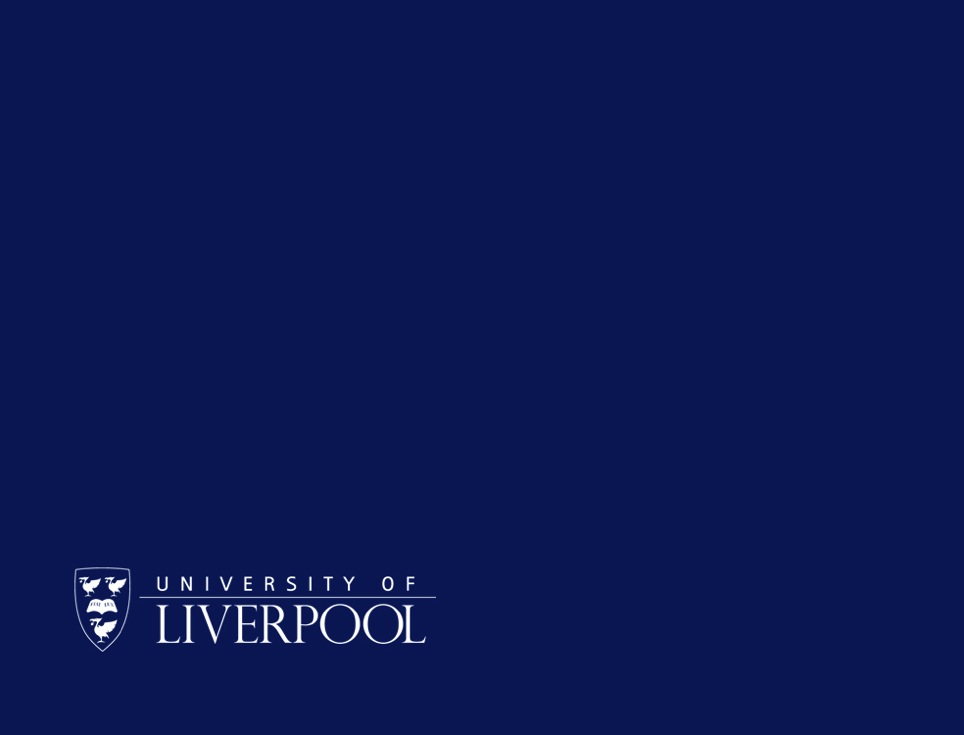 UK Nuclear Community Meeting
9 January 2025
NP Advisory Panel Update Report

David Sharp
NPAP
Outline
NPAP membership
Roadmap
Next steps
European Strategy for Particle Physics
2
Membership of NPAP
David Sharp			University of Manchester
Rachel Montgomery		University of Glasgow
Philippos Papadakis		STFC
Paul Stevenson		University of Surrey

Call for new members will be opened in April.

This will include openings for 4 new ordinary members (nuclear astro, theory, hadron/RHIC, instrumentation/applications).
3
2024 Nuclear Physics Roadmap
Completed roadmap has now been published online
https://www.ukri.org/wp-content/uploads/2012/10/STFC-041224-NPAP-STFC-Roadmap-2024.pdf
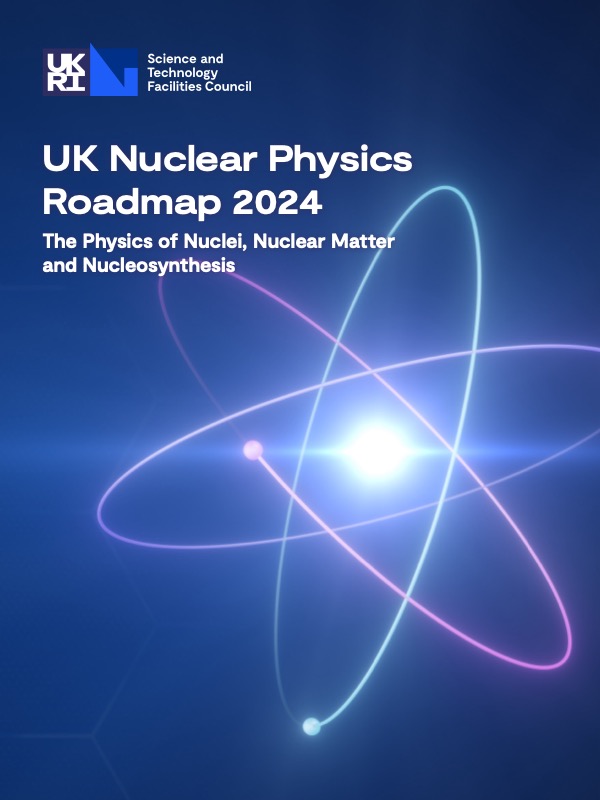 Culmination of over 18 months work.
Resulted in high-level recommendations to STFC.
Broad overview of subject. 
10-year roadmap and project prioritisation.
Submitted to SB along with SWOT analysis.
4
2024 Nuclear Physics Roadmap
High-Level Recommendations:
The UK Nuclear Physics community should be supported to continue to pursue world-leading experimental and theoretical nuclear physics programmes focused on high-priority science questions; STFC consolidated-grant and pipeline funding for skills and technology are critical to future success.
STFC should support international projects in nuclear and hadronic physics that may capitalise on previous investments via upgrades or seize new opportunities, and that maximise high-quality science output and UK leadership.
Novel funding solutions should be found to support capacity building within nuclear theory to support the fundamental science and “UK PLC” needs.
Early R&D support should be enhanced to enable and to de-risk novel technology required to support the next generation of experiments and theoretical initiatives.
STFC should assist the community in furthering experimental and theoretical efforts in applied nuclear physics, acting as a champion to help bridge cross council gaps, weave UKRI partnerships and source funding to address societal challenges using expertise gained from fundamental science and to maintain sovereign capability for the UK in the nuclear area.
5
2024 Nuclear Physics Roadmap
Prioritisation process
By 1 May 2024, NPAP received 36 contributions to the 10-year prioritisation plan demonstrating an ambitious community vision with a very high potential for building a streamlined set of projects to become a part of the Roadmap.
A series of community meetings were held on 8 May (hybrid, 64 participants), 15 May (online, 43 participants), and 22 May (online, 38 participants).
Analysis, streamlining, and prioritisation of the now 22 contributions were performed in three subject areas and discussed within the following Working Groups who then assigned a priority (Top/High/Medium):
Nuclear structure and nuclear astrophysics (Chair: Dave Joss).
Hadron physics (Chair: Bjoern Seitz).
General interest (Chair: Carl Wheldon).
WG1 made use of subset of NPGP for rankings due to large number of proposals and conflicts within WG and NPAP leads.
6
2024 Nuclear Physics Roadmap
10-year Plan Recommendations:
7
2024 Nuclear Physics Roadmap
10-year Plan Recommendations:
8
Next steps
Dialogue with STFC
Further discussions needed with STFC as to how prioritisation will be used in submission process to PPRP in assessing proposals.
Expectations for NPAP in terms of prioritisation/SOI submission.
How will NP roadmap be represented in SB roadmap.
Ongoing review of proposals
Important to maintain dialogue within the community and with STFC to keep roadmap up-to-date and review new opportunities.
Aspirational plans need continued dialogue to identify potential opportunities/solutions.
NPAP-led community meetings will provide a forum for review.
9
European Strategy for Particle Physics
ESPP submission deadline March 2025
ESPP essentially dictates the future strategy for CERN.
This impacts on UK NP through ISOLDE, n_ToF, NA, ALICE users.
Specific questions regarding physics beyond colliders and nuclear and astroparticle physics at CERN that need addressing as part of UK submission.
Drafting meeting taking place at UCL today.
NPAP will draft a submission to this covering UK NP at CERN and circulate to community for input.
10
Thank you
11